MU2 2011 - 2015
Farewell
Mr liam beckman
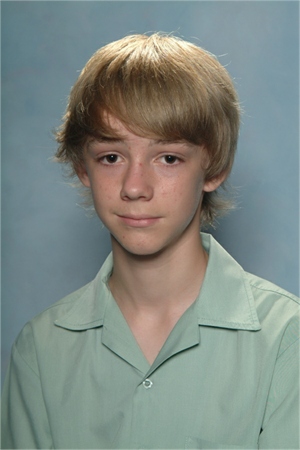 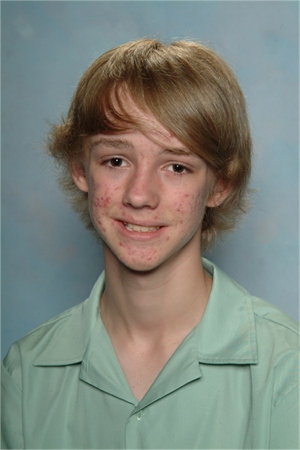 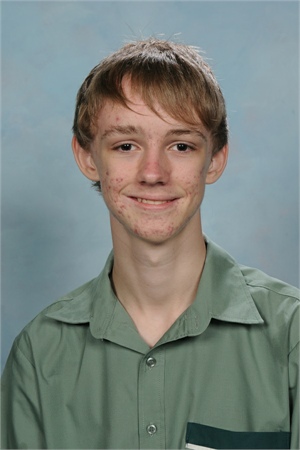 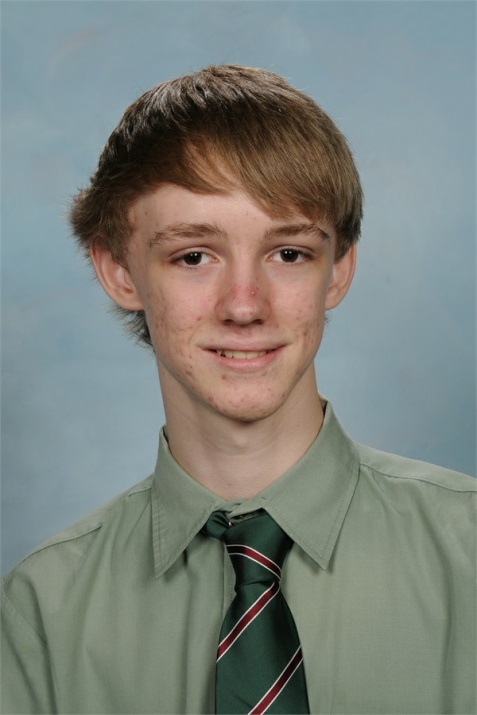 Miss emily bremner
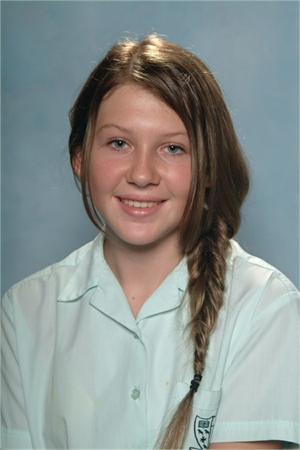 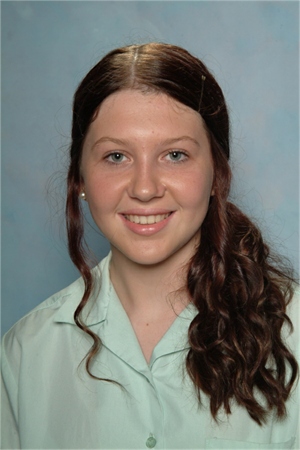 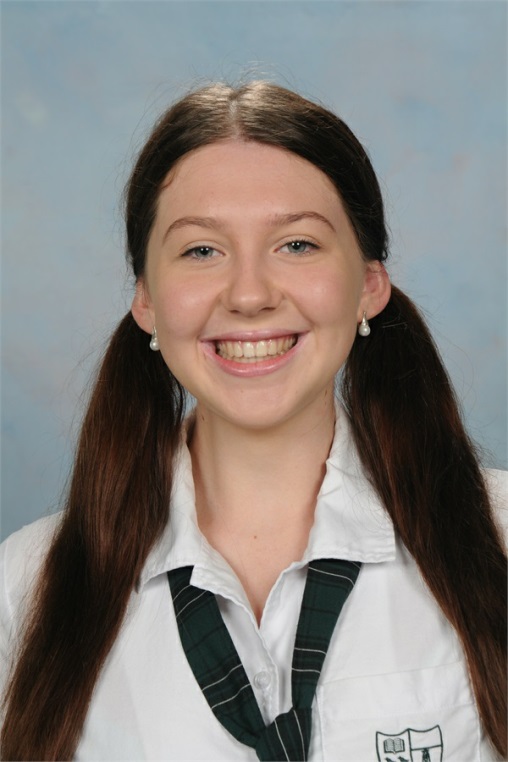 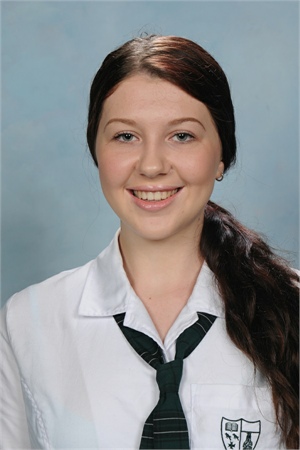 Mr timothy brotherton
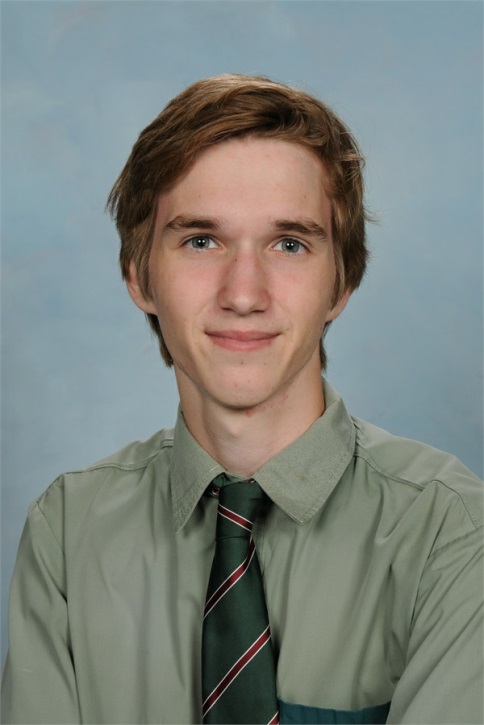 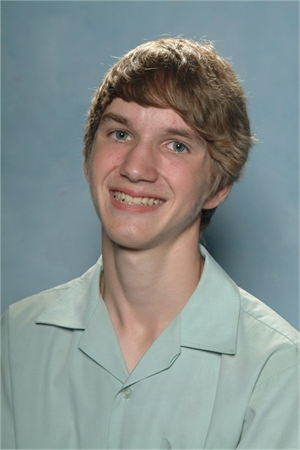 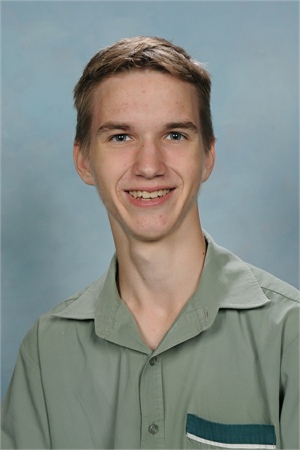 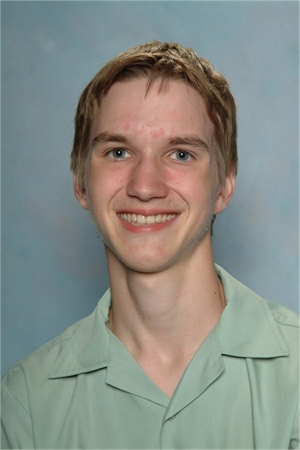 Mr daboh forna
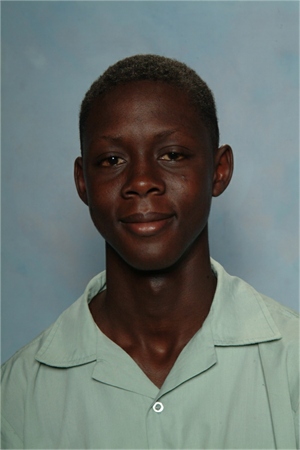 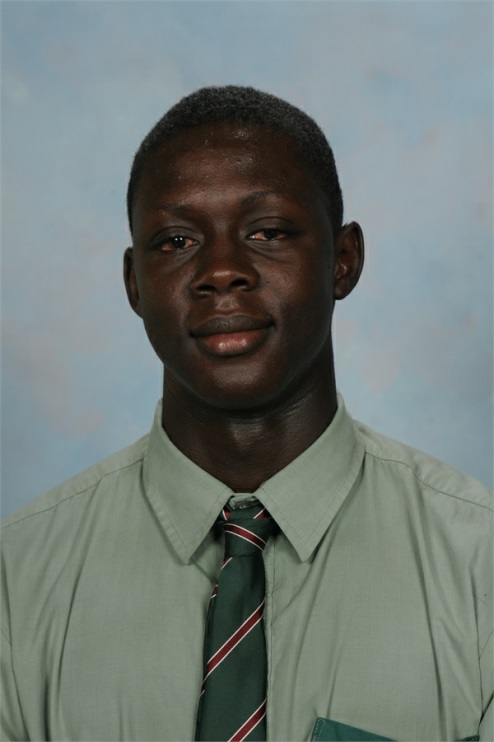 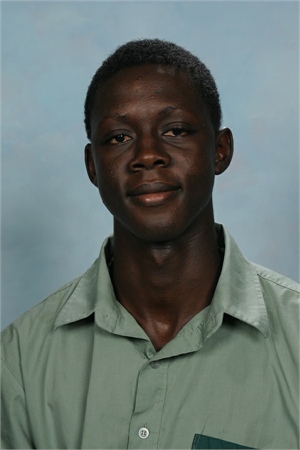 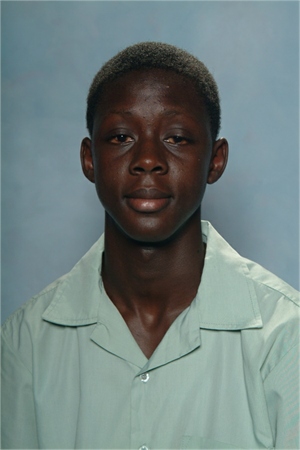 Mr aidan foster
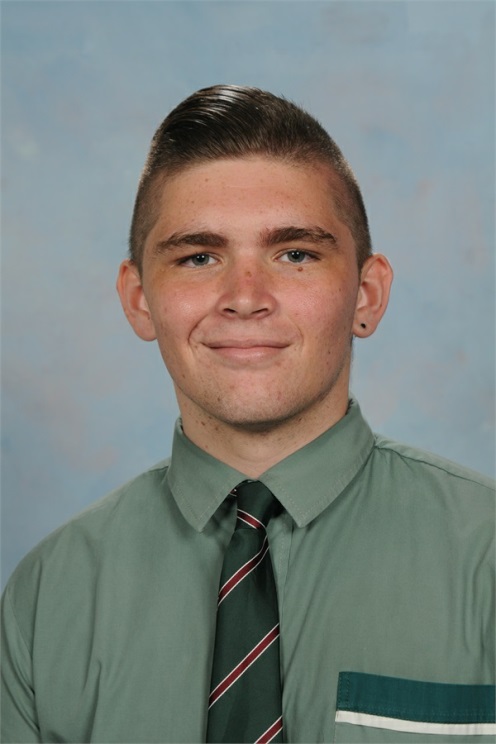 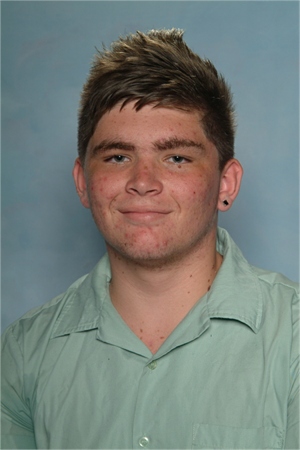 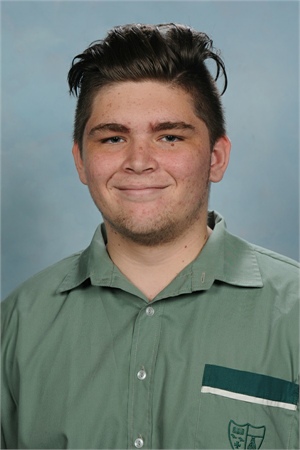 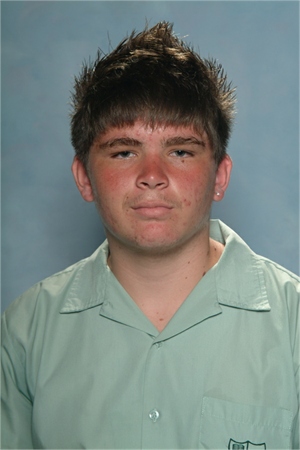 Miss sheridan ireland
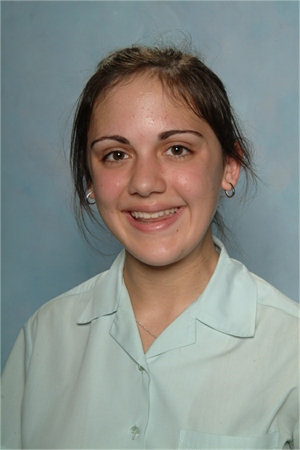 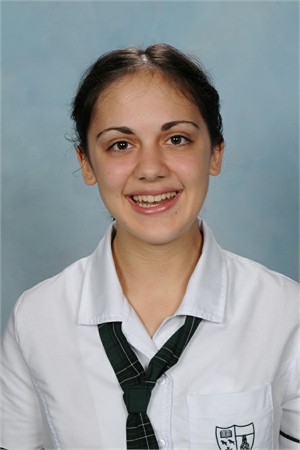 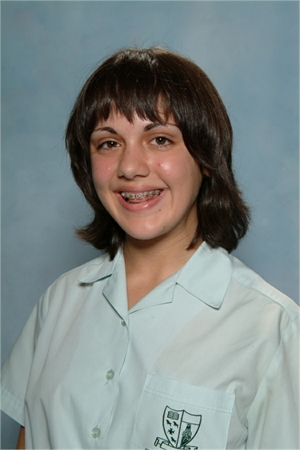 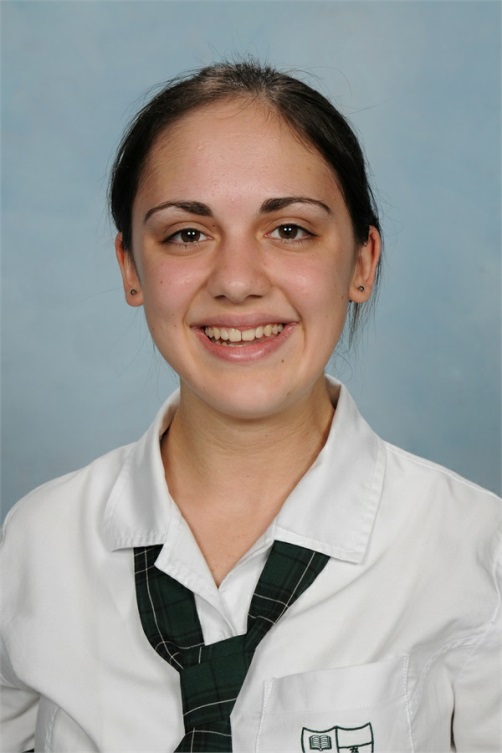 Mr andrew jan
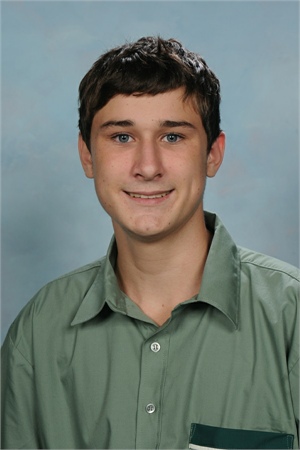 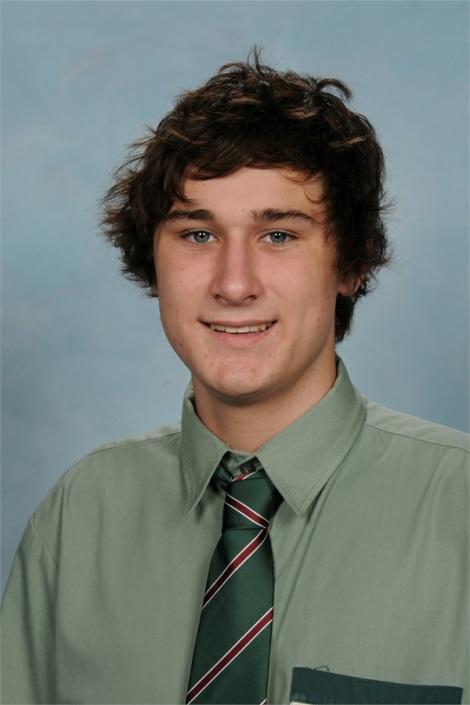 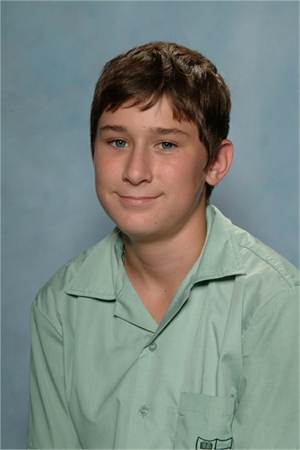 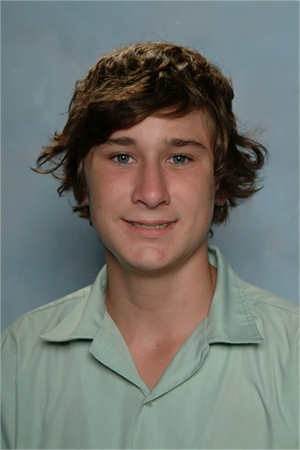 Miss trenae jia
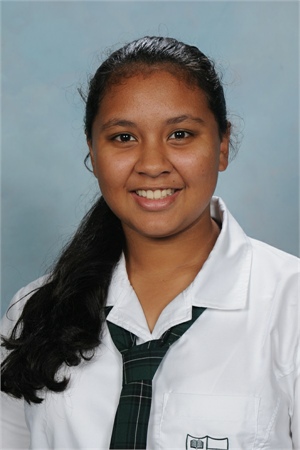 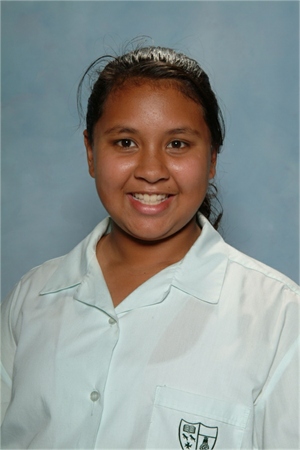 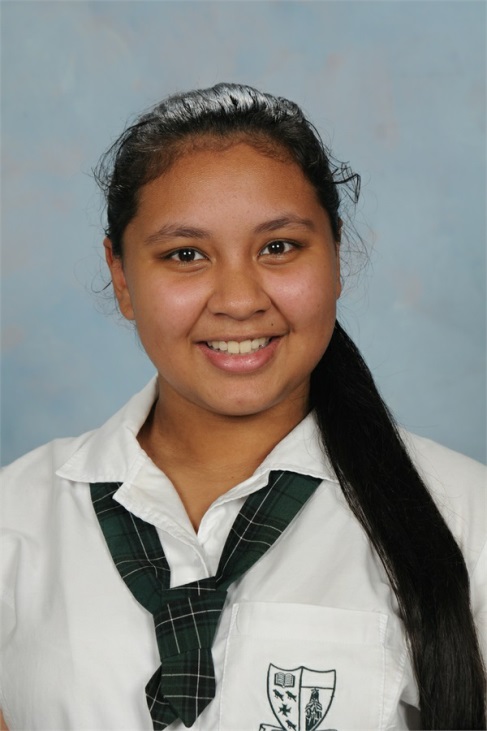 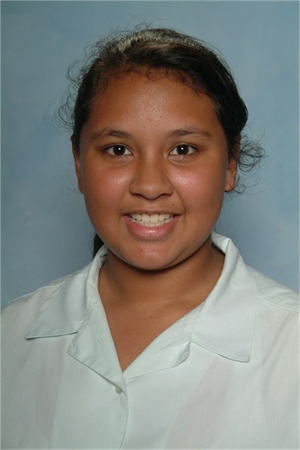 Miss bhavanjeet kaur-singh
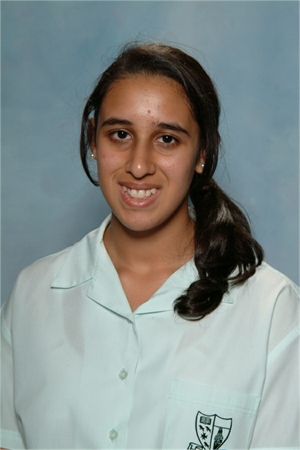 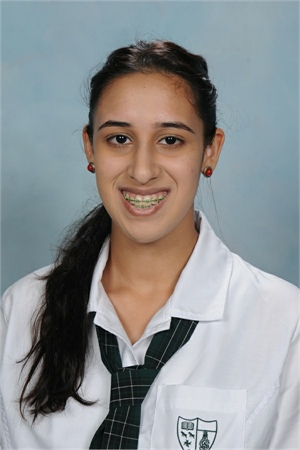 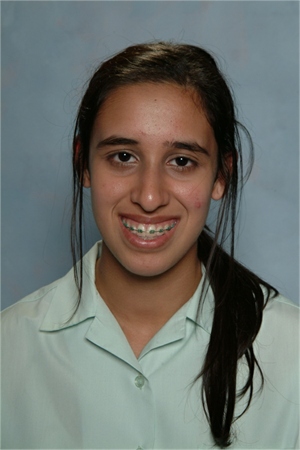 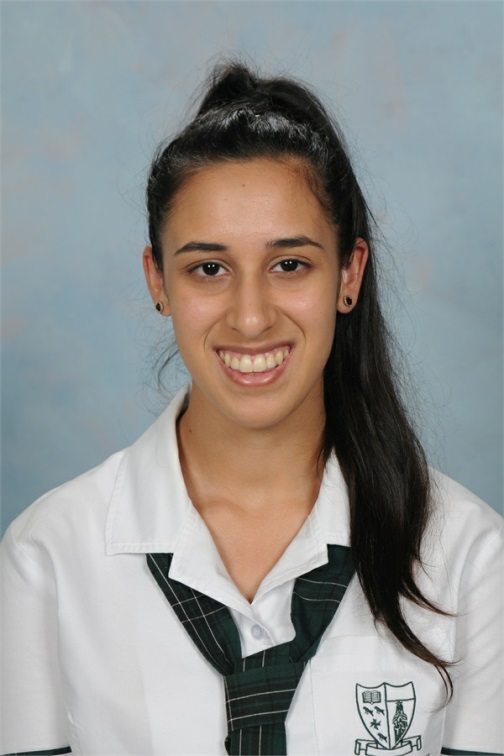 Mr william kennedy
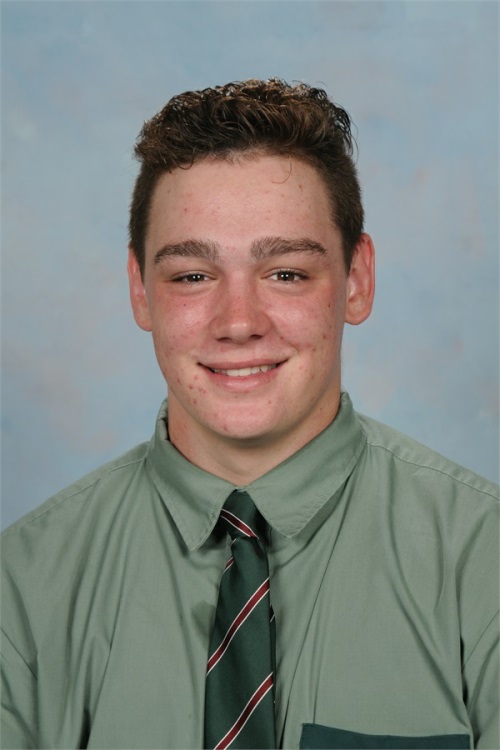 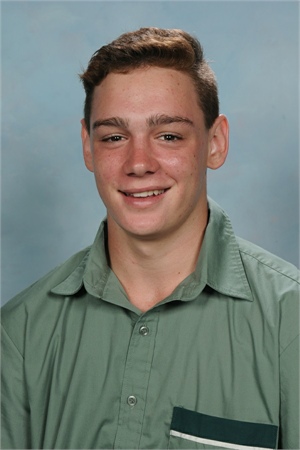 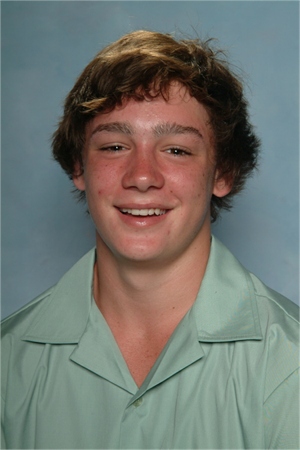 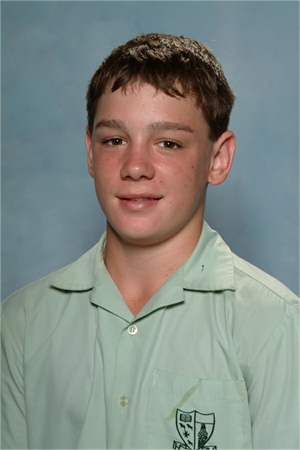 Miss karis moffatt
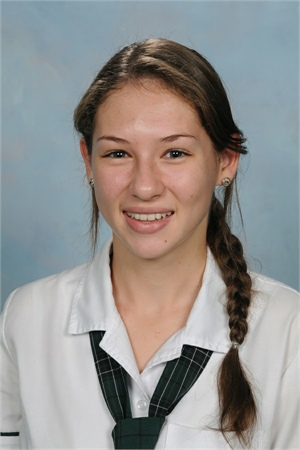 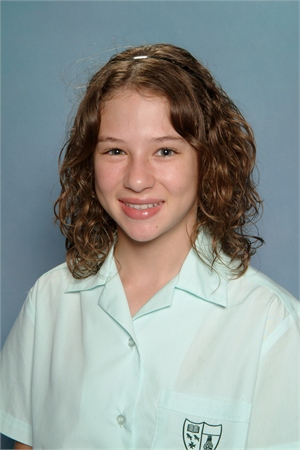 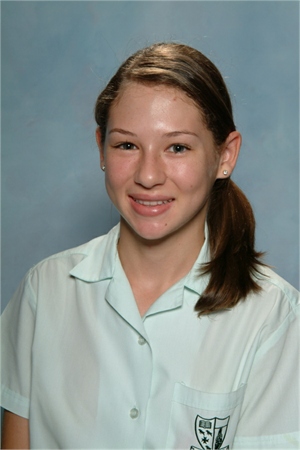 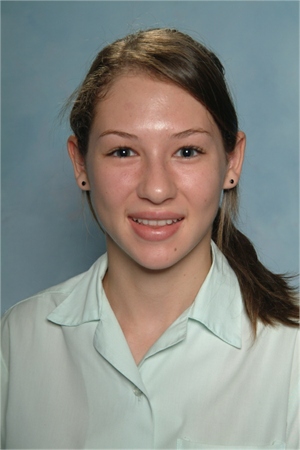 Mr oliver phua
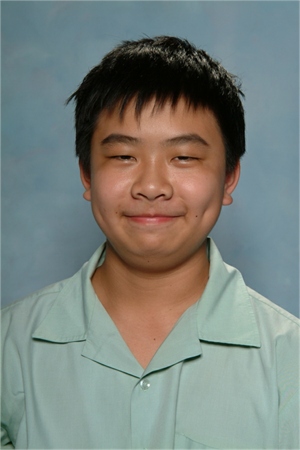 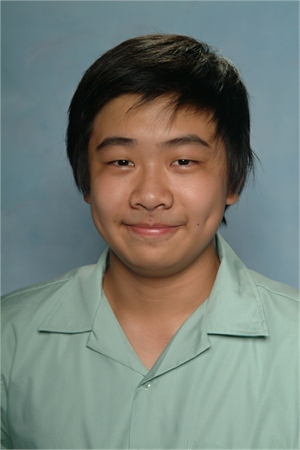 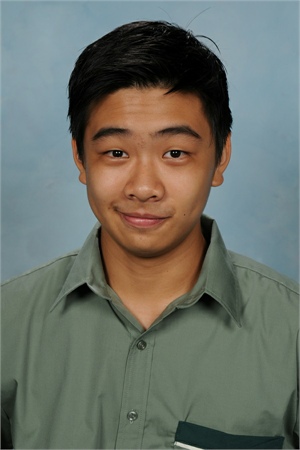 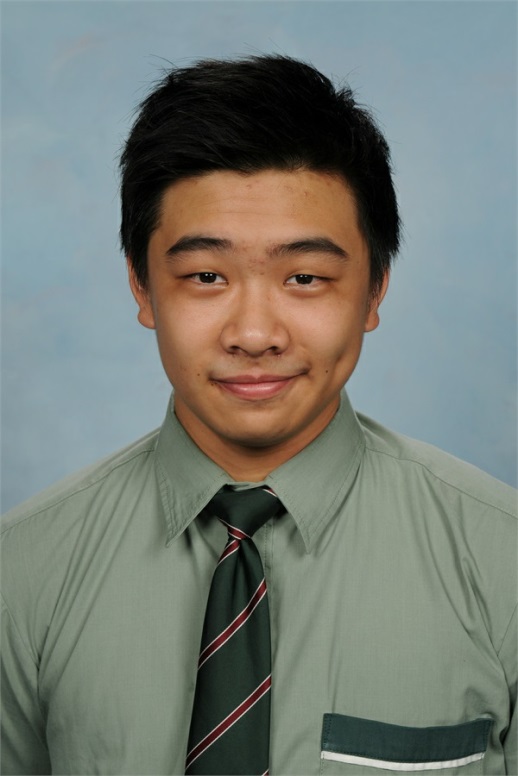 Mr bryce sposato
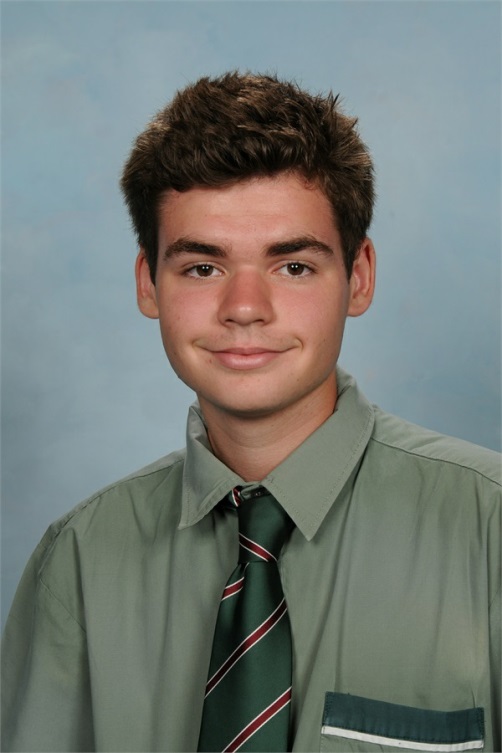 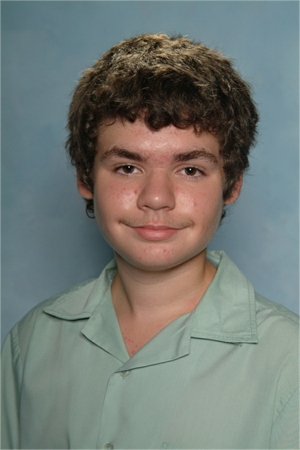 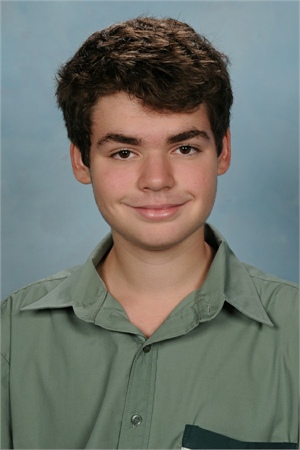 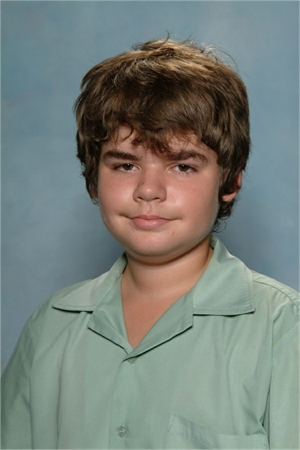 Mr Jake thompson
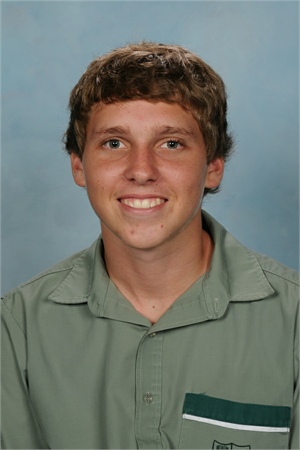 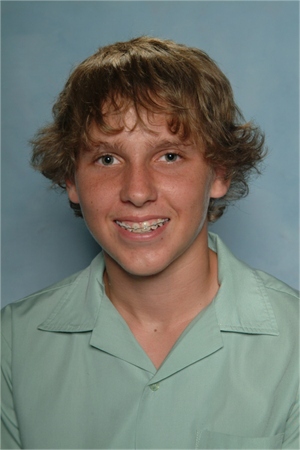 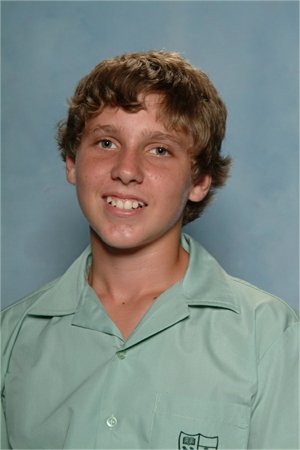 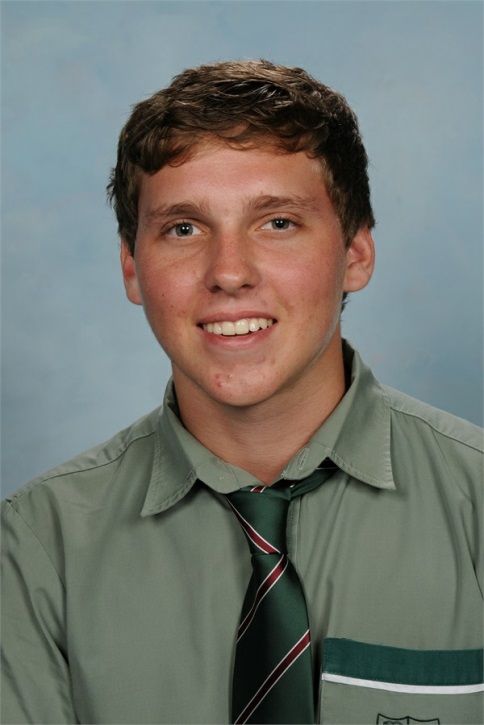 Miss tahlulah tillett
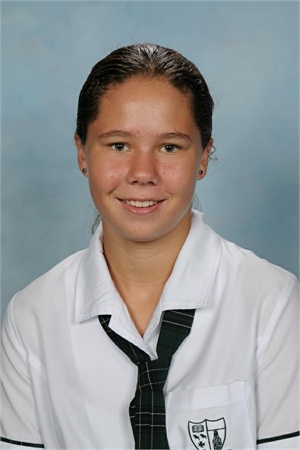 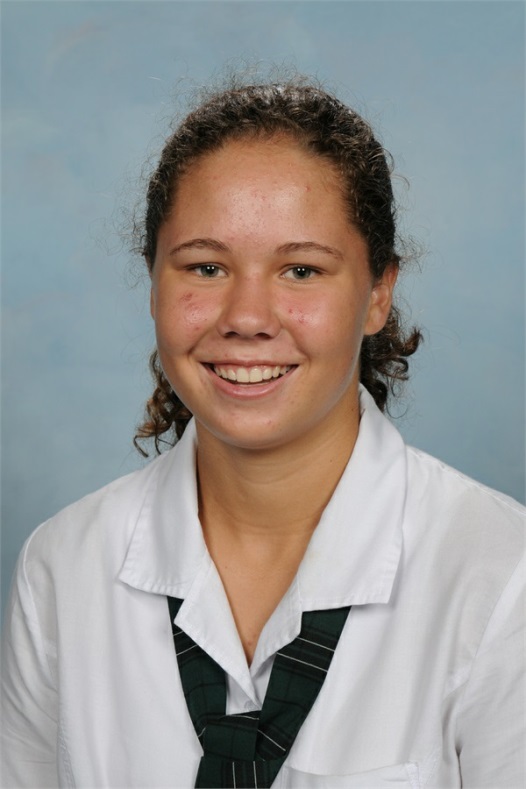 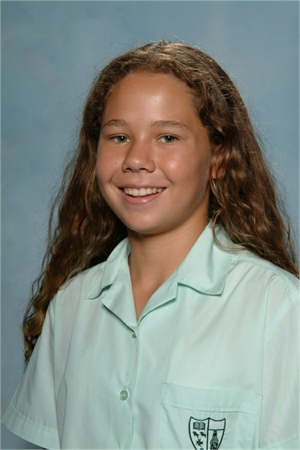 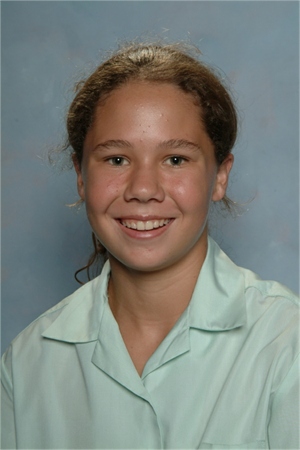 Those that have already said farewell
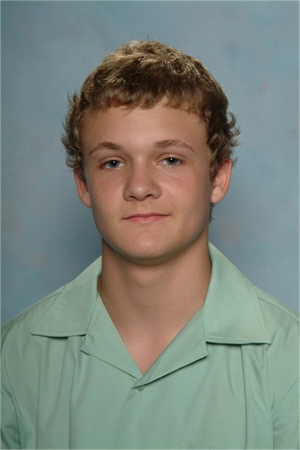 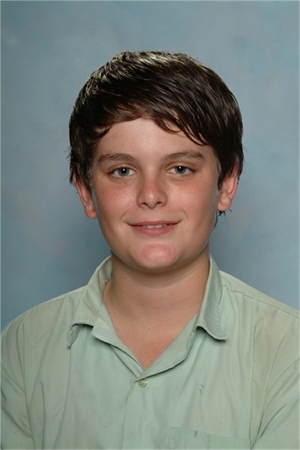 Aaron Matthews
Lochlann Fuchs
Jayden Everett
Those that have already said farewell
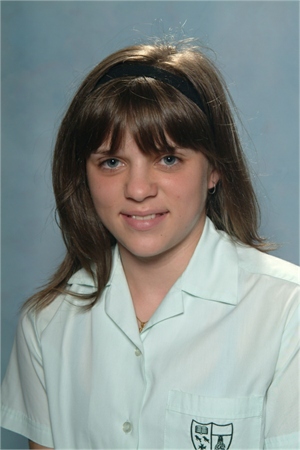 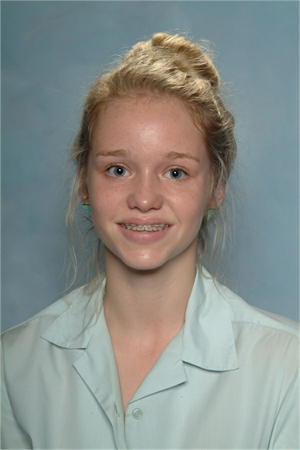 Crystal Traettino-Hams
Izabella Murphy
Katelin Blain
Those that have already said farewell
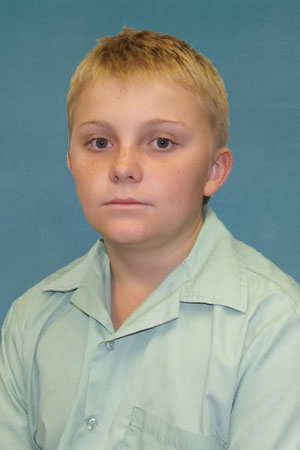 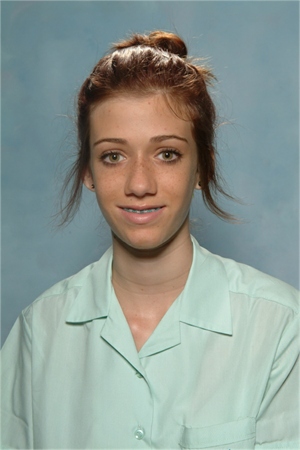 Luke Hills
Mareena Duncan
Joshua Magee
Those that have already said farewell
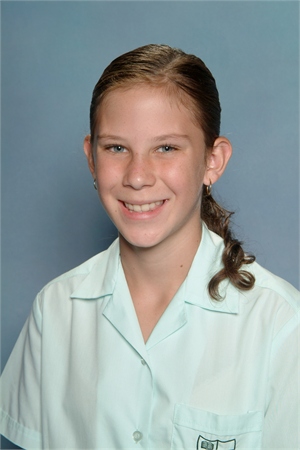 Kieryn Pybus
Taylah Marks